Meet a very distant cousin….
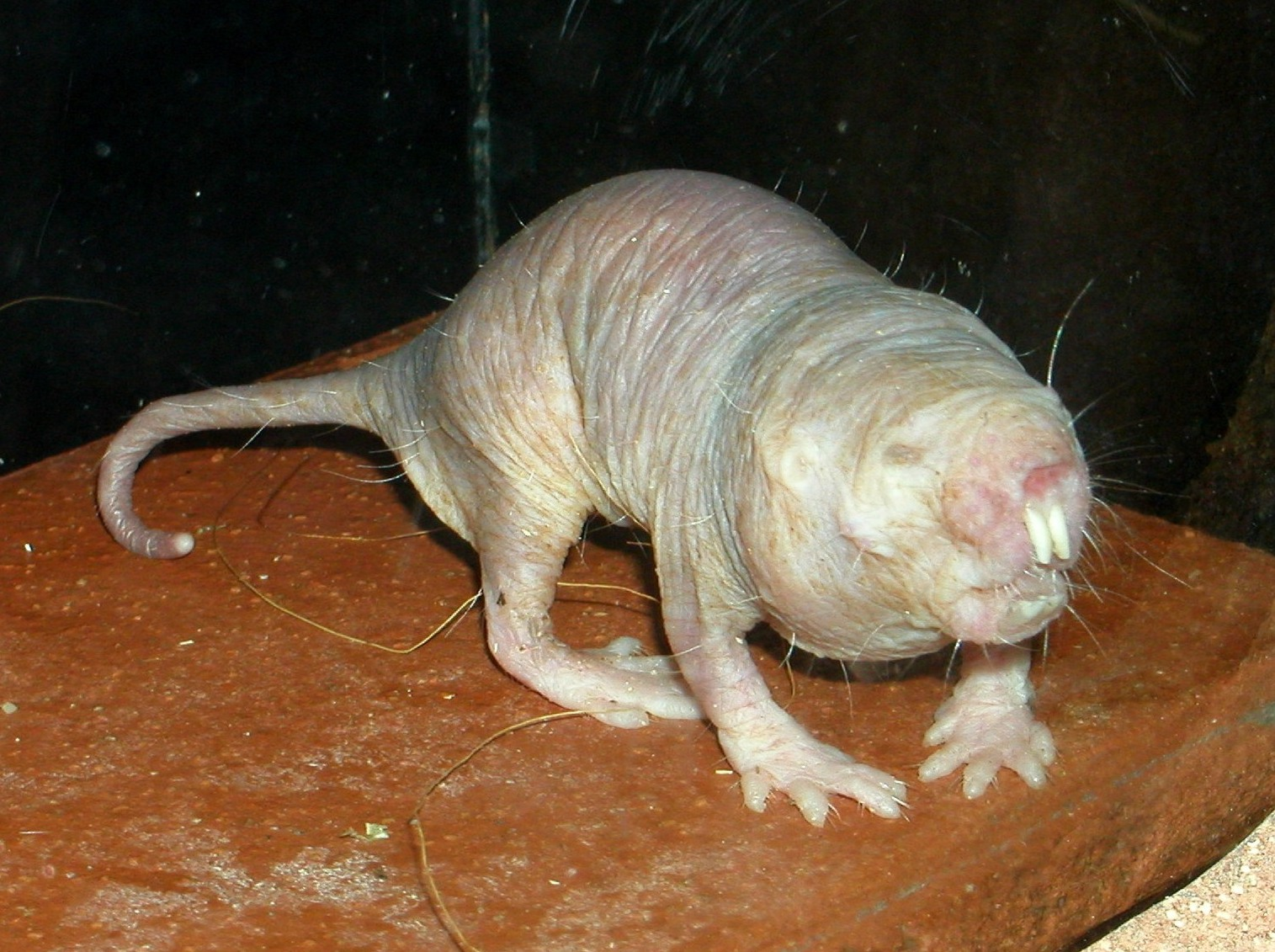 By Roman Klementschitz, Wien - Own work, CC BY-SA 3.0, https://commons.wikimedia.org/w/index.php?curid=252701
Naked mole rats are from East Africa. They may be ugly but they are extraordinary animals. They live in burrows, with as many as 300 in a group.
By Edward Russell at flickr - File:Naked Mole Rats.jpg, CC BY-SA 2.0, https://commons.wikimedia.org/w/index.php?curid=9047378
They are one of very few mammals that are “eusocial”. That means they live in a colony where only one female, the ”queen” has babies, and the rest cooperate to look after them – like bees and ants.
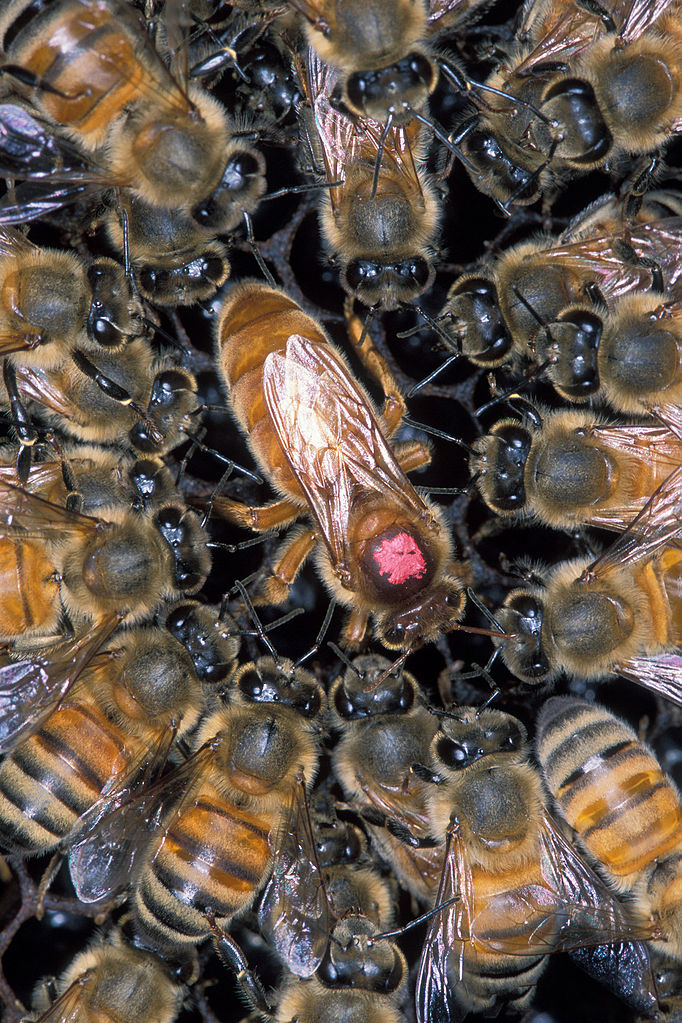 How do you think our world would be different if we were descended from animals that lived that way?What would be different about our sense of right and wrong?
Some scientists think we will soon be able to make people more likely to do right and less likely to do wrong, using either drugs or by changing people’s DNA before they are even born.
For example, making people  feel extra—happy when they do good things for others.
…or making people less aggressive, so they are less likely to get into fights.
Some philosophers think that if we could change people so that they did good things more often, and bad things less often, we should.What do you think?